Green Building Options
Terrace Town Workshop
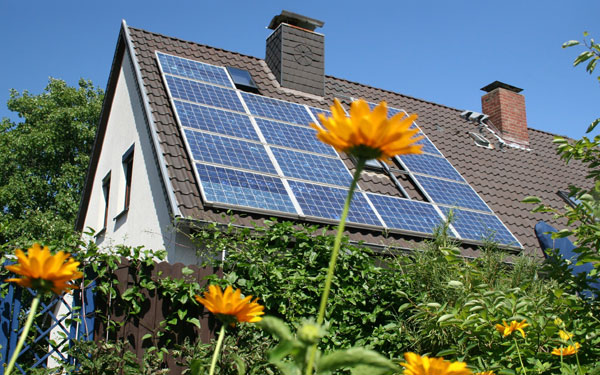 Solar Panels
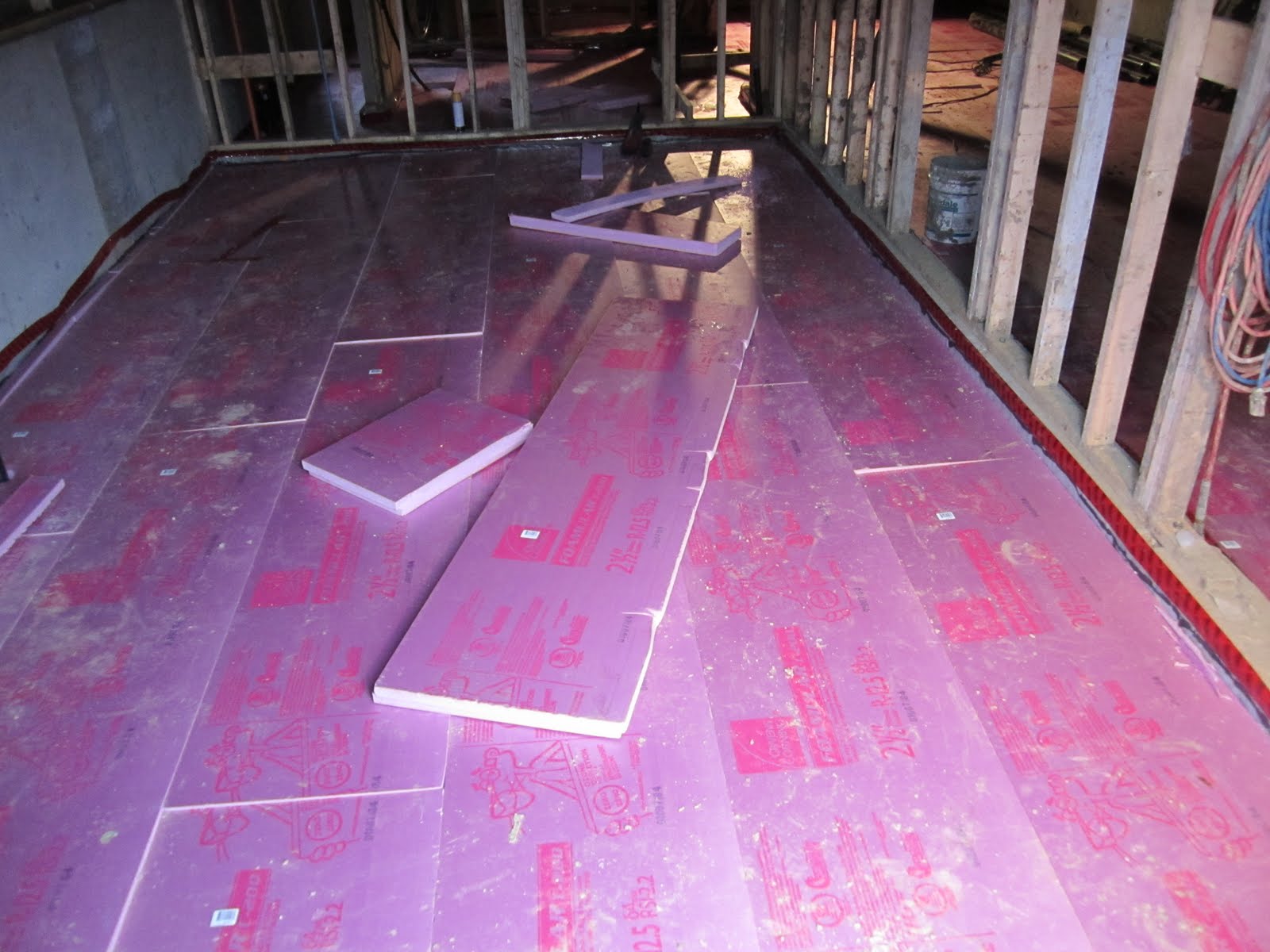 Insulated Basement Floors
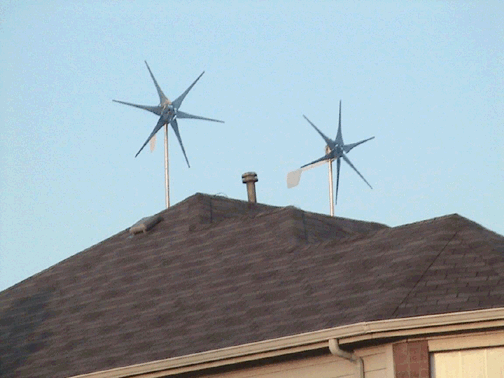 Wind Turbines
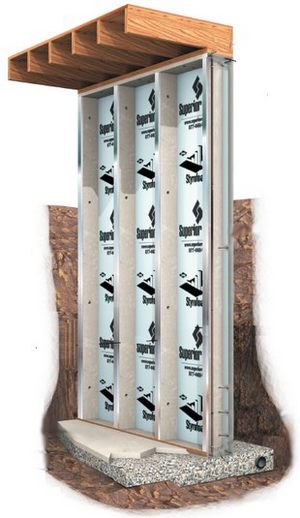 Insulated Foundation Walls
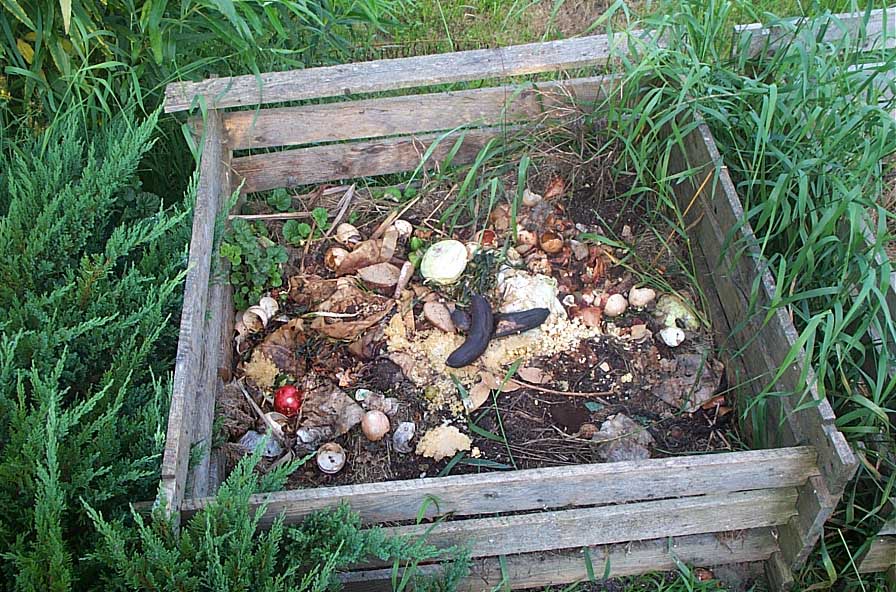 Compost Station
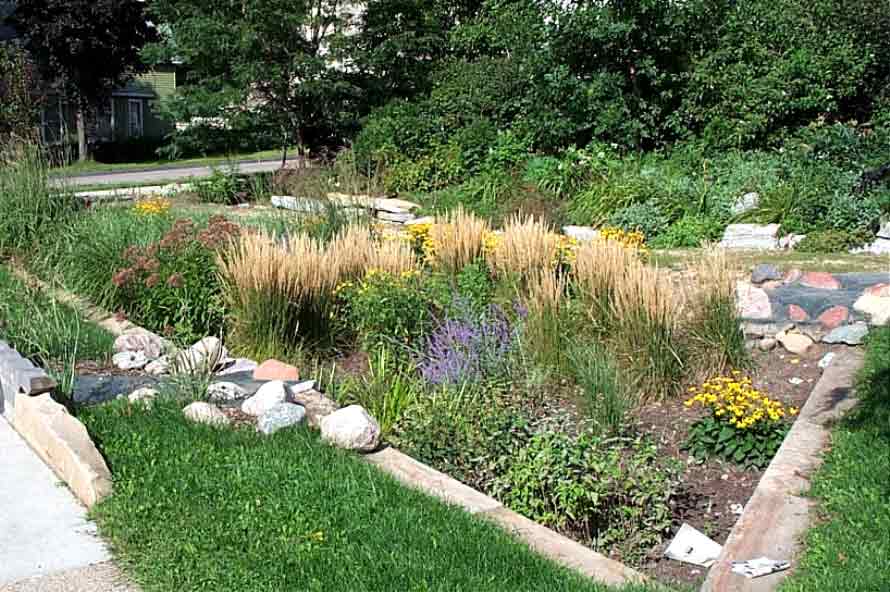 Rain Garden
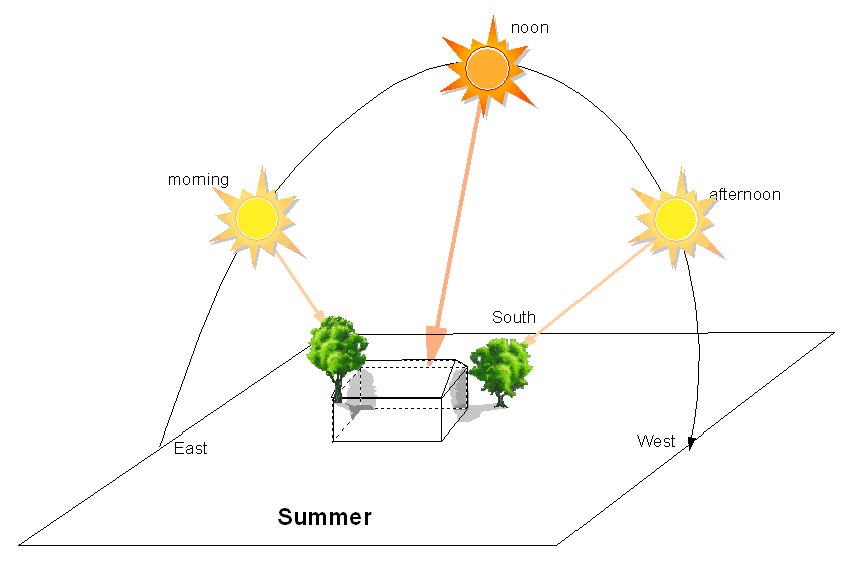 Trees Planted on East and West
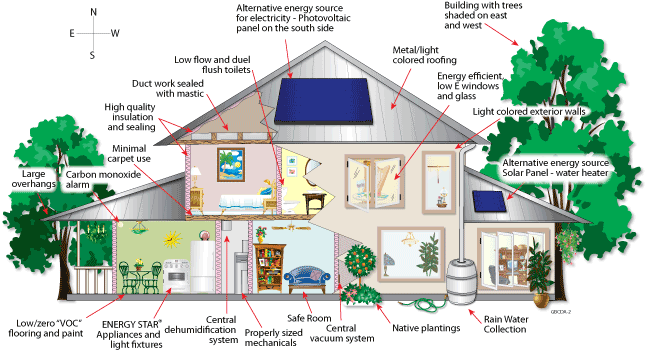 All Together…
Making Livable Communities
Terrace Town Workshop
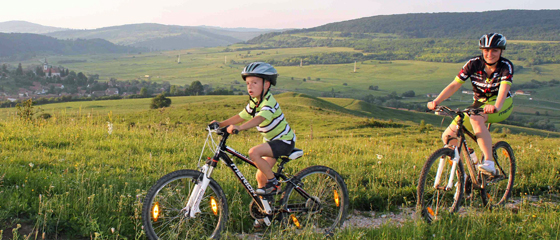 Conserve Landscapes
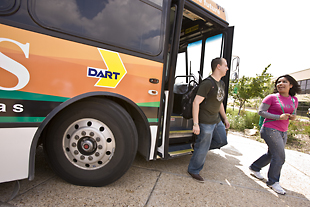 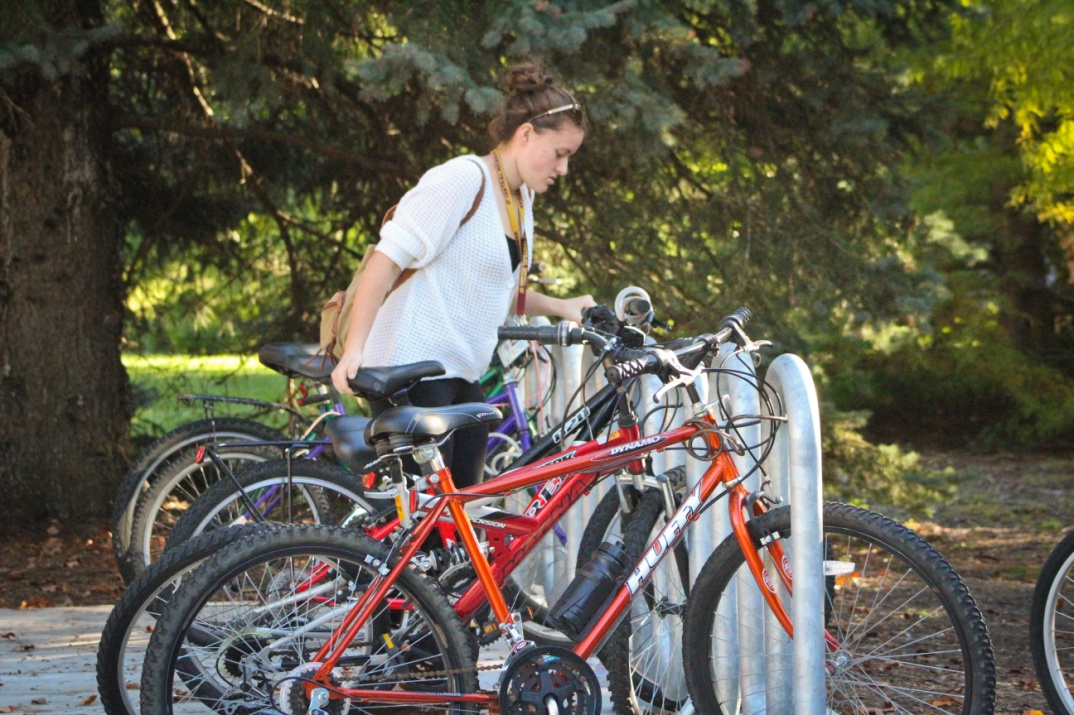 Vary Transportation Options
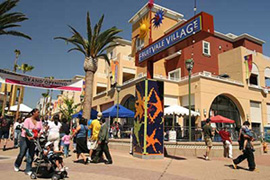 Encourage Mixed-Use Development
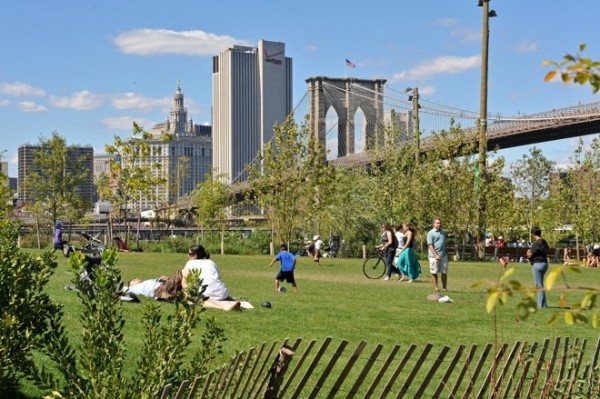 Build Vibrant Public Spaces
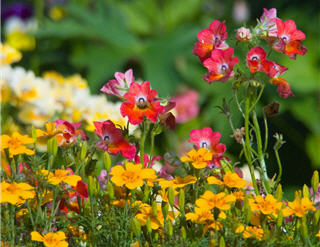 Protect Environmental Resources
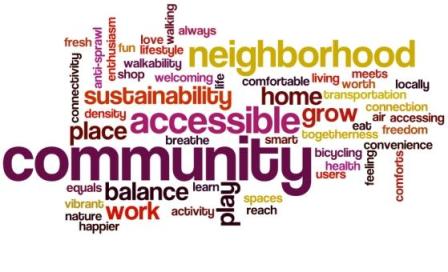 Passive solar for Terrace Town!
Considerations:

Orientation of design features to sun and wind
Exterior surface color
Windows strategically placed 
Thermal mass- materials that absorb heat to help in keeping indoors warm or keep cool air out